Игра«Найди
 10 отличий»
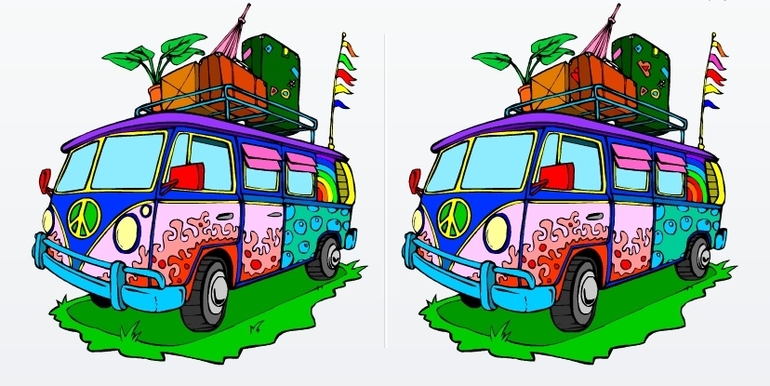 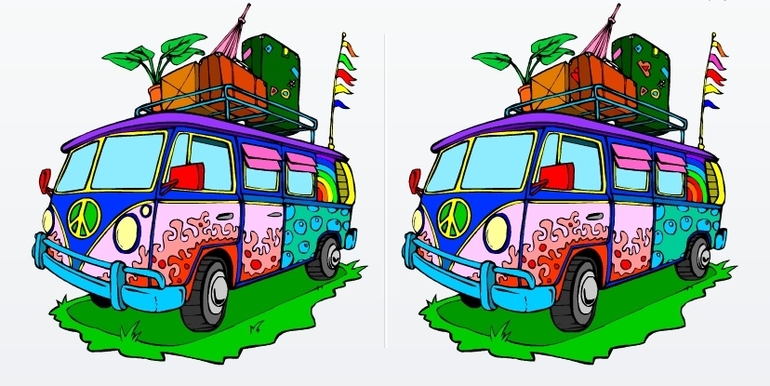 Друзья!
Сравните два рисунка и найдите на них
 10 отличий:
5 на правом и 5 на левом!
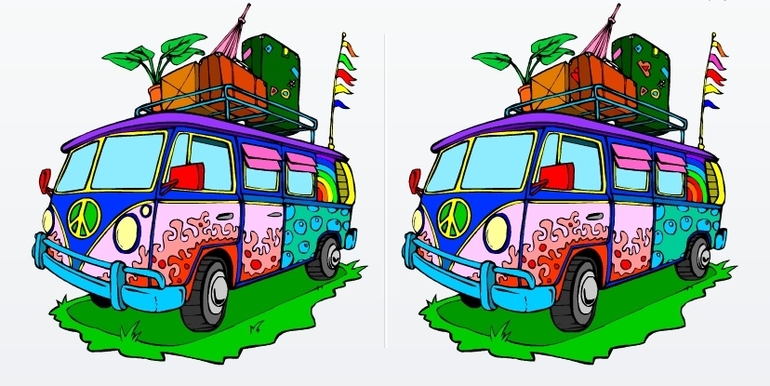 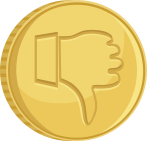 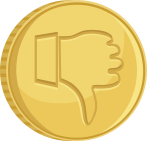 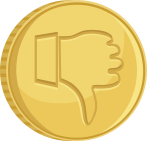 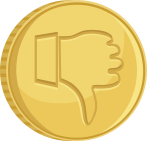 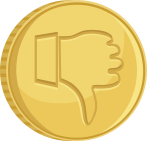 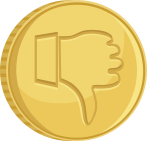 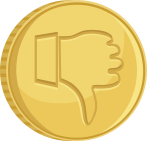 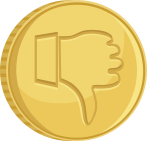 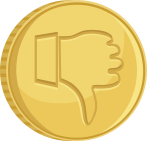 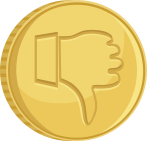 Источники:Фон
Рисунок
Монета